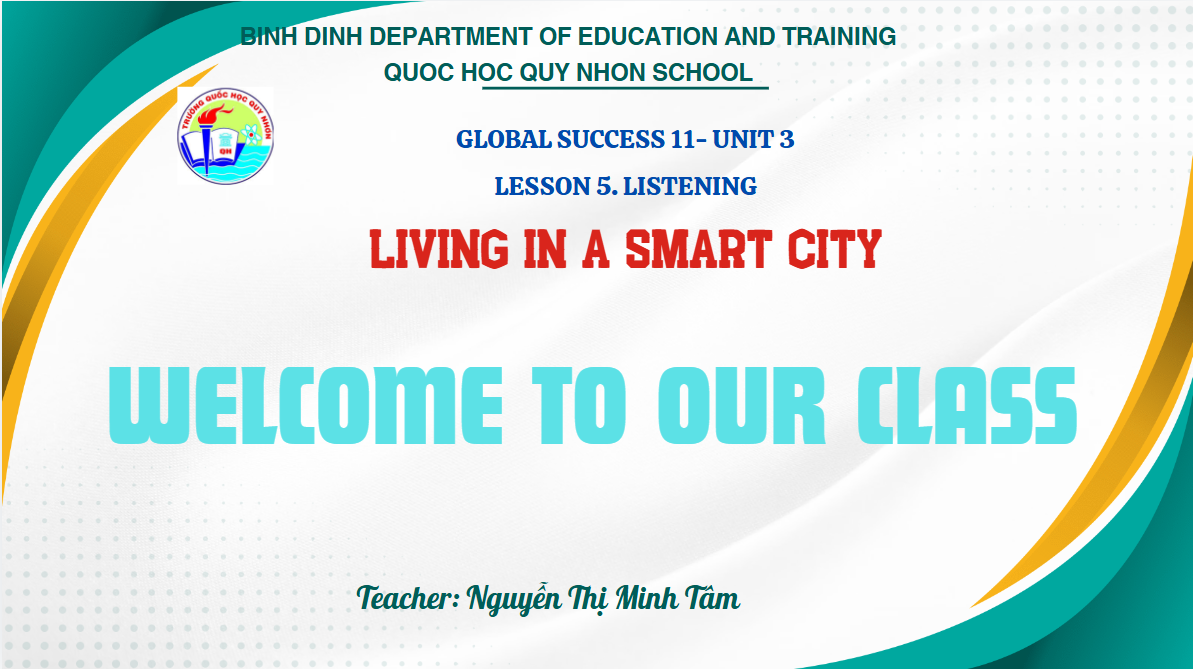 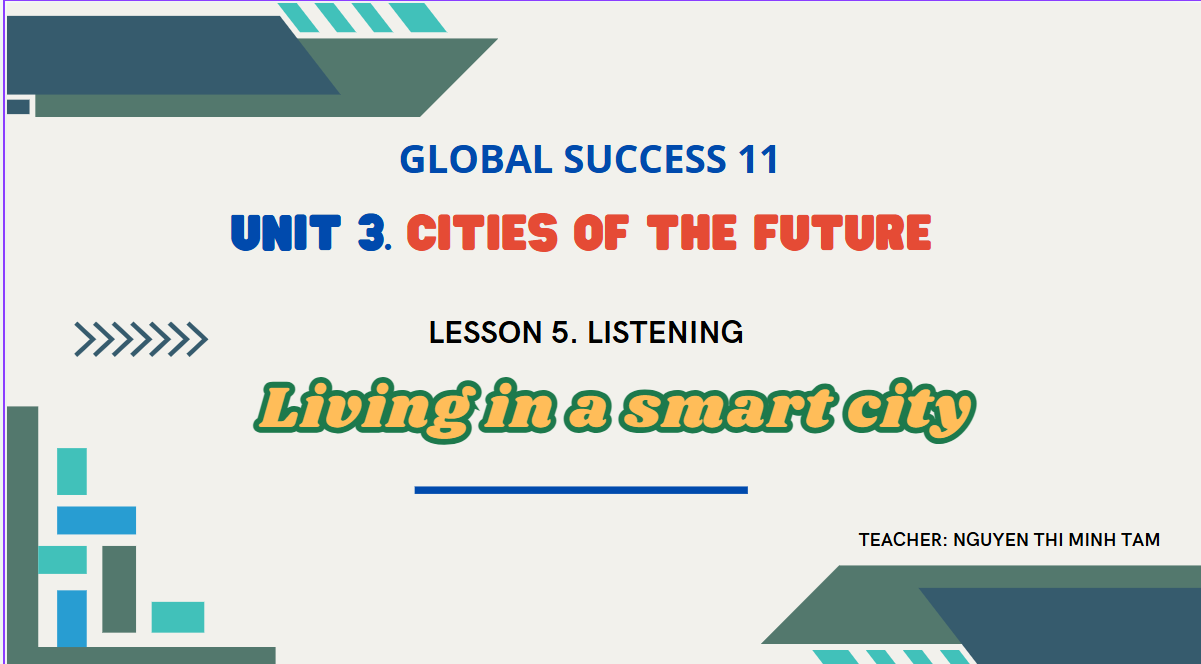 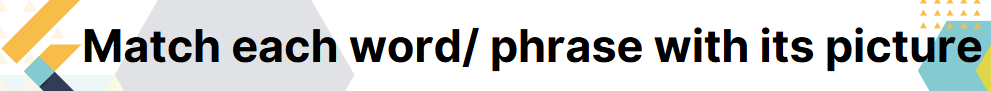 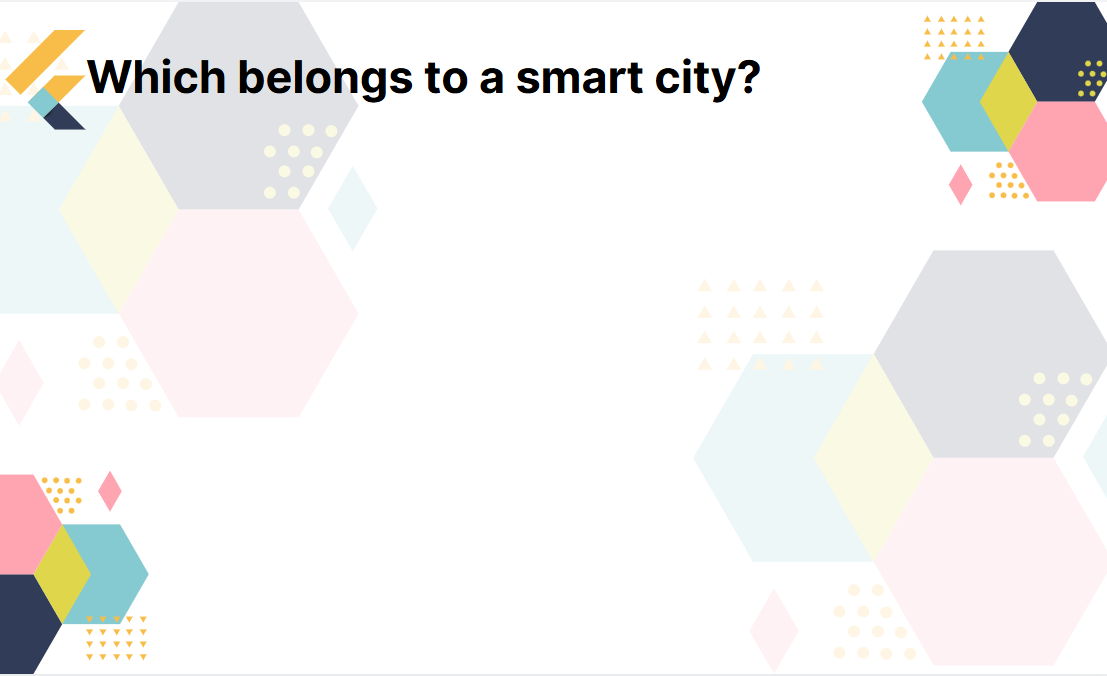 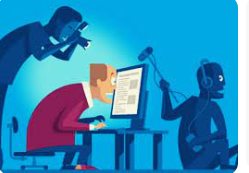 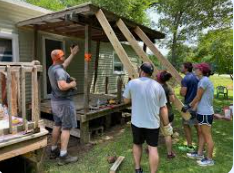 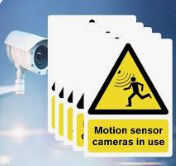 smart devices
1
2
3
loneliness
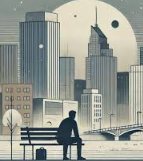 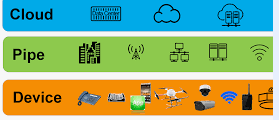 5
Friendly and helpful neighbours
4
cameras and sensors
Personal privacy
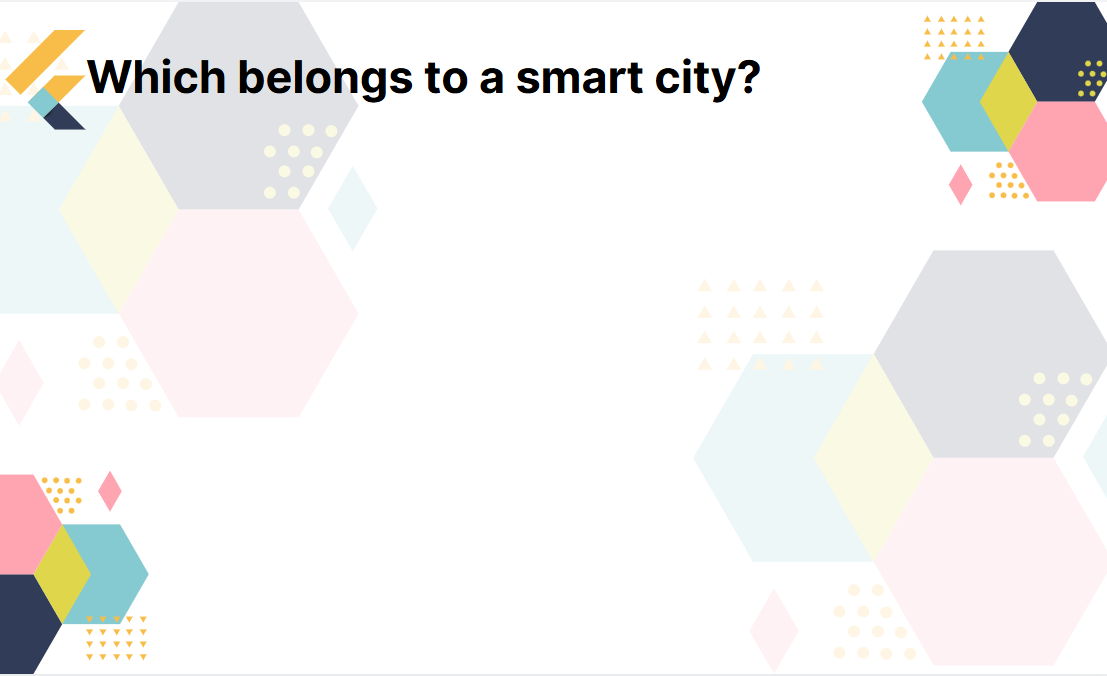 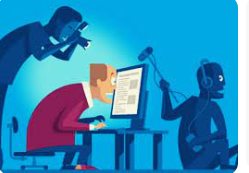 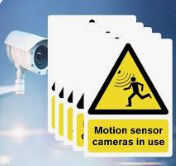 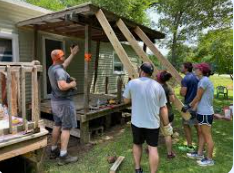 Friendly and helpful neighbours
cameras and sensors
Personal privacy
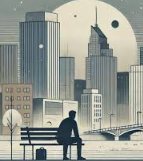 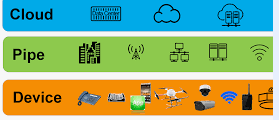 loneliness
smart devices
UNIT
3
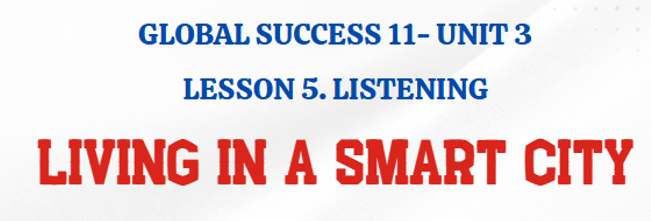 CITIES OF THE FUTURE
FAMILY LIFE
Unit
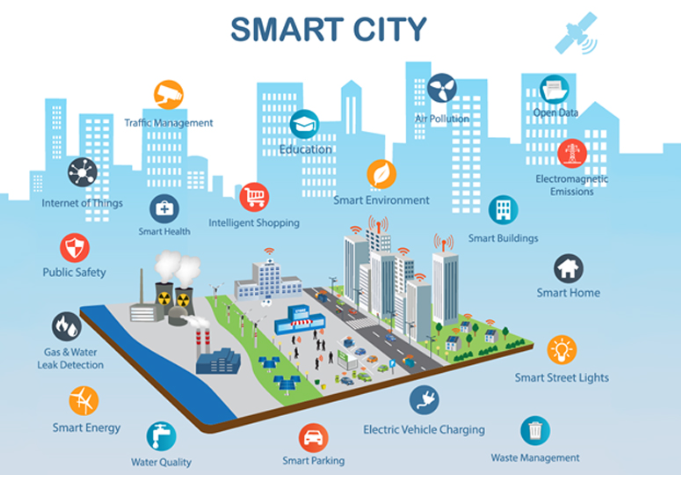 PRELISTENING:	VOCABULARY: LISTEN AND REPEAT
Match the words and phrase with their meanings. Then listen and repeat.
1
WHILE LISTENING
2. Listen to an interview and choose the correct answers A, B, or C.
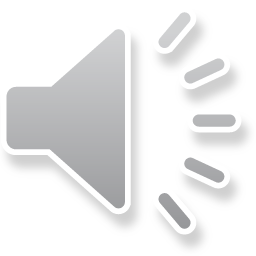 What is the interview mainly about? 
A. Advantages of living in a smart city.
B. Problems of living in a smart city.
C. Attractions of urban lifestyles.
2. How are cameras and sensors used in a smart city?
To collect information about city dwellers and their activities.
B. To collect information about the government and some companies.
C. To improve city dwellers' safety and security.
3. Why does Ms Stevens feel lonely? 
 Because she doesn't interact with many people.
 Because she can't use the smart devices.
 Because she doesn't like her neighbourhood.
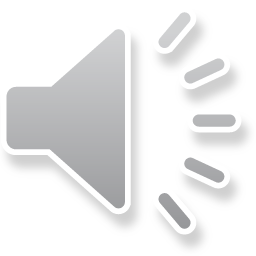 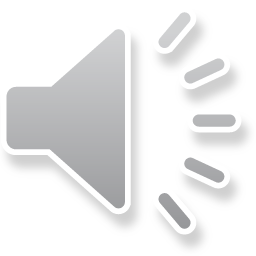 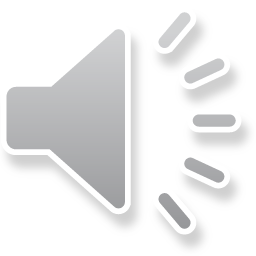 Listen to the interview again and complete the table. Use no more than THREE words for each answer.
3
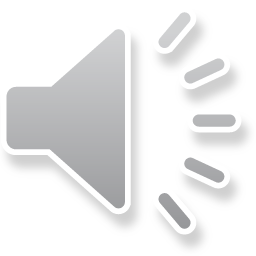 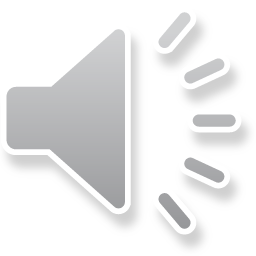 right to privacy
smart technologies
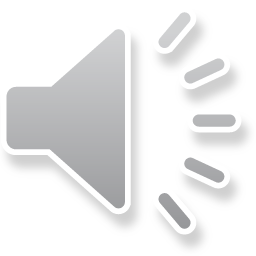 interact
sense of community
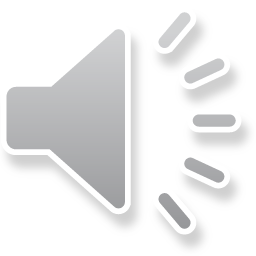 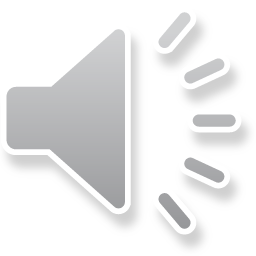 Tapescripts
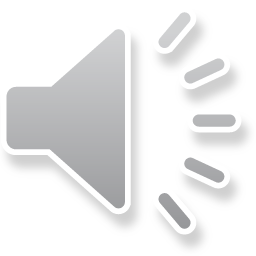 Interviewer:  Good morning. Welcome to our weekly program Urban Lifestyle. In today's program, we'll be talking about the disadvantages of living in a smart city. Joining me now in the studio is Miss Stevens, a city dweller who has been living in a smart city for a year now. Good morning, Miss Stevens.
Miss Stevens: Good morning.
Interviewer:I understand that you don't like living in the smart city. Why is that? What are you worried about most?
Miss Stevens: Well, my main worry is losing my right to privacy in public places. You know, cameras and sensors are everywhere, and they collect information about me and my activities.
Interviewer: So it seems that someone is watching you all the time, right?
Miss Stevens:Exactly. The government and some companies have so much personal information about city dwellers, but we don't know how they might use it.
Interviewer:Yes, it's a bit worrying. But this information probably enables smart cities to create useful programs and improve people's lives. Smart technologies can also help with daily household chores. Are you not happy with that?
Miss Stevens: No, I don't think so. It took me a long time to get familiar with all the smart devices at home. I don't really have any friends to ask for help in the neighborhood.
Interviewer: This leads me to my next question. Do you think there is a sense of community in your neighborhood?
Miss Stevens: No, there isn't. I interact with very few people face to face because most of the activities can be done online.
Interviewer: Do you feel lonely sometimes?
Miss Stevens: Yes, our smart devices are all connected, but it seems we're becoming lonelier than any previous generation.
Interviewer: That's very sad. Thank you for sharing your thoughts with us, Miss Stevens.
Miss Stevens: You're welcome
POST- LISTENING
Work in groups. Discuss the following questions.
Do you agree with Ms Stevens? Which of the disadvantages she mentions do you think is the most serious? Why? What should we do to solve the problem?
5
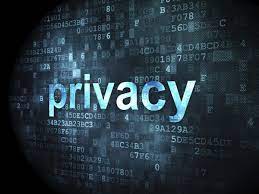 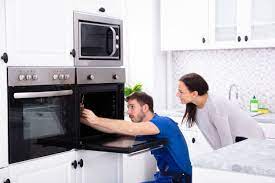 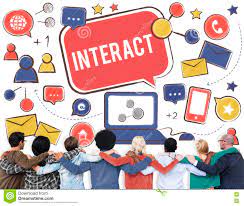 Difficulty in getting familiar with and use the smart devices.
No sense of 
community
Loss of right to privacy
CONSOLIDATION
6
Wrap-up
What have you learnt today?
Words and phrases related to living in a smart city
Listening for main ideas and specific information
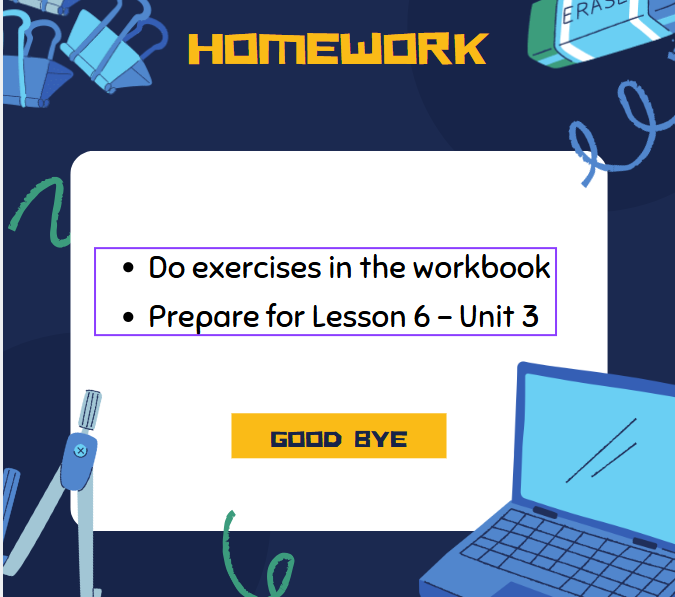 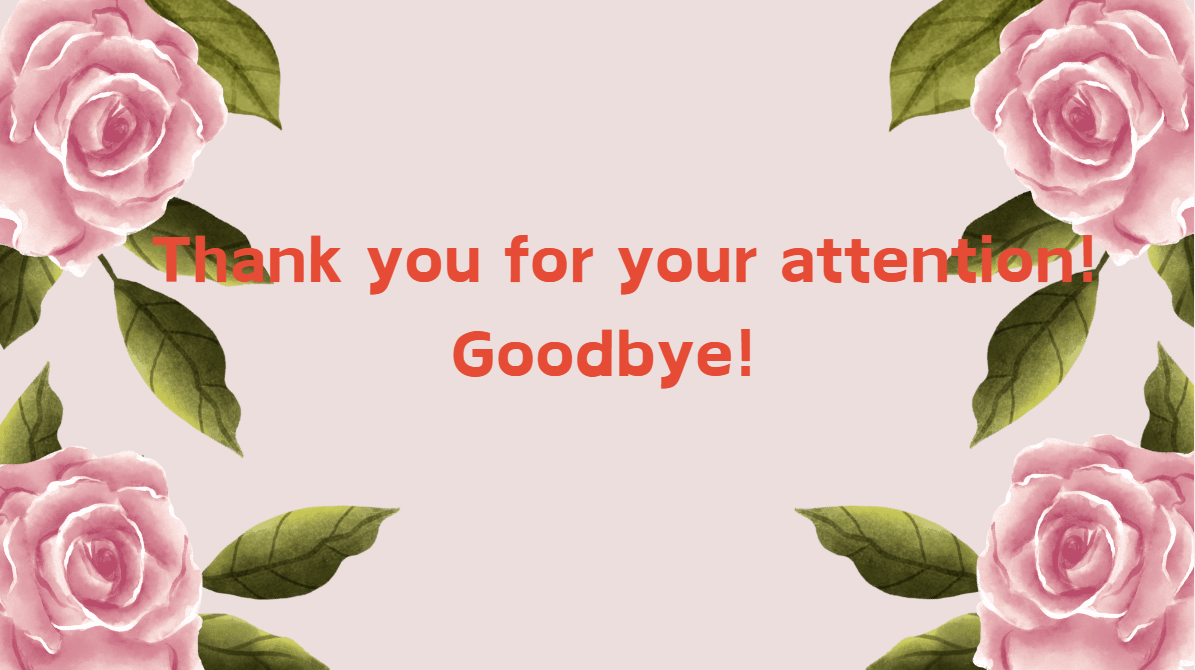